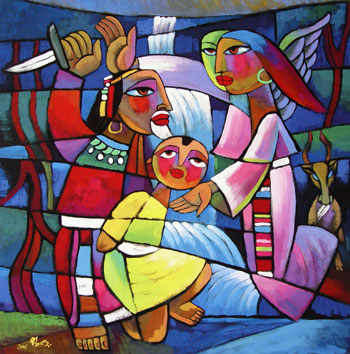 [Speaker Notes: 1]
ik begrijp God niet
[Speaker Notes: 1]
ik begrijp God niet

Verklaringen?
1. God vraagt het mooiste wat je hebt
[Speaker Notes: 1]
ik begrijp God niet

Verklaringen?
1. God vraagt het mooiste wat je hebt
2. God meent het niet
[Speaker Notes: 1]
‘Nee, de Heer, uw God verbiedt u dat. Want [anderen] hebben voor hun goden alles gedaan wat de Heer verafschuwt; ze hebben zelfs hun zonen en dochters voor hen verbrand.’ 
Deuteronomium 12, 31
[Speaker Notes: 1]
‘Er mag bij u geen plaats zijn voor mensen die hun zoon of dochter als offer verbranden.’ 
Deuteronomium 18, 10
[Speaker Notes: 1]
‘[Koning Achaz] ging zelfs zo ver dat hij zijn zoon verbrandde volgens het gruwelijke gebruik van de volken die de Heer voor de Israëlieten had verdreven.’ 
2 Koningen 16, 3
[Speaker Notes: 1]
‘[Manasse] verbrandde zijn zoon als offer en liet zich in met wolkenschouwerij, wichelarij, geestenbezwering en waarzeggerij. Hij tergde de HEER door voortdurend te doen wat slecht is in zijn ogen.’ 
2 Koningen 21, 6
[Speaker Notes: 1]
‘Ze hebben de tempel waaraan mijn naam verbonden is, met gruwelijke afgodsbeelden ontwijd, en in het Hinnomdal de offerplaats Tofet gebouwd om er hun zonen en dochters te verbranden. Ik heb dat nooit geboden, ik heb dat nooit gewild.’  
Jeremia 7,30-31
[Speaker Notes: 1]
ik begrijp God niet

Verklaringen?
1. God vraagt het mooiste wat je hebt
2. God meent het niet
[Speaker Notes: 1]
ik begrijp God niet

Verklaringen?
1. God vraagt het mooiste wat je hebt
2. God meent het niet
3. het gaat stiekem over Christus
[Speaker Notes: 1]
ik begrijp God niet

Verklaringen?
1. God vraagt het mooiste wat je hebt
2. God meent het niet
3. het gaat stiekem over Christus

ik schuil bij Abraham
[Speaker Notes: 1]
ik begrijp God niet

Verklaringen?
1. God vraagt het mooiste wat je hebt
2. God meent het niet
3. het gaat stiekem over Christus

ik schuil bij Abraham en zijn geloof
[Speaker Notes: 1]
[Speaker Notes: 1]